VILNIAUS UNIVERSITETOMERGINŲ TINKLINIO RINKTINĖ
2016
METŲ NUOTRAUKA
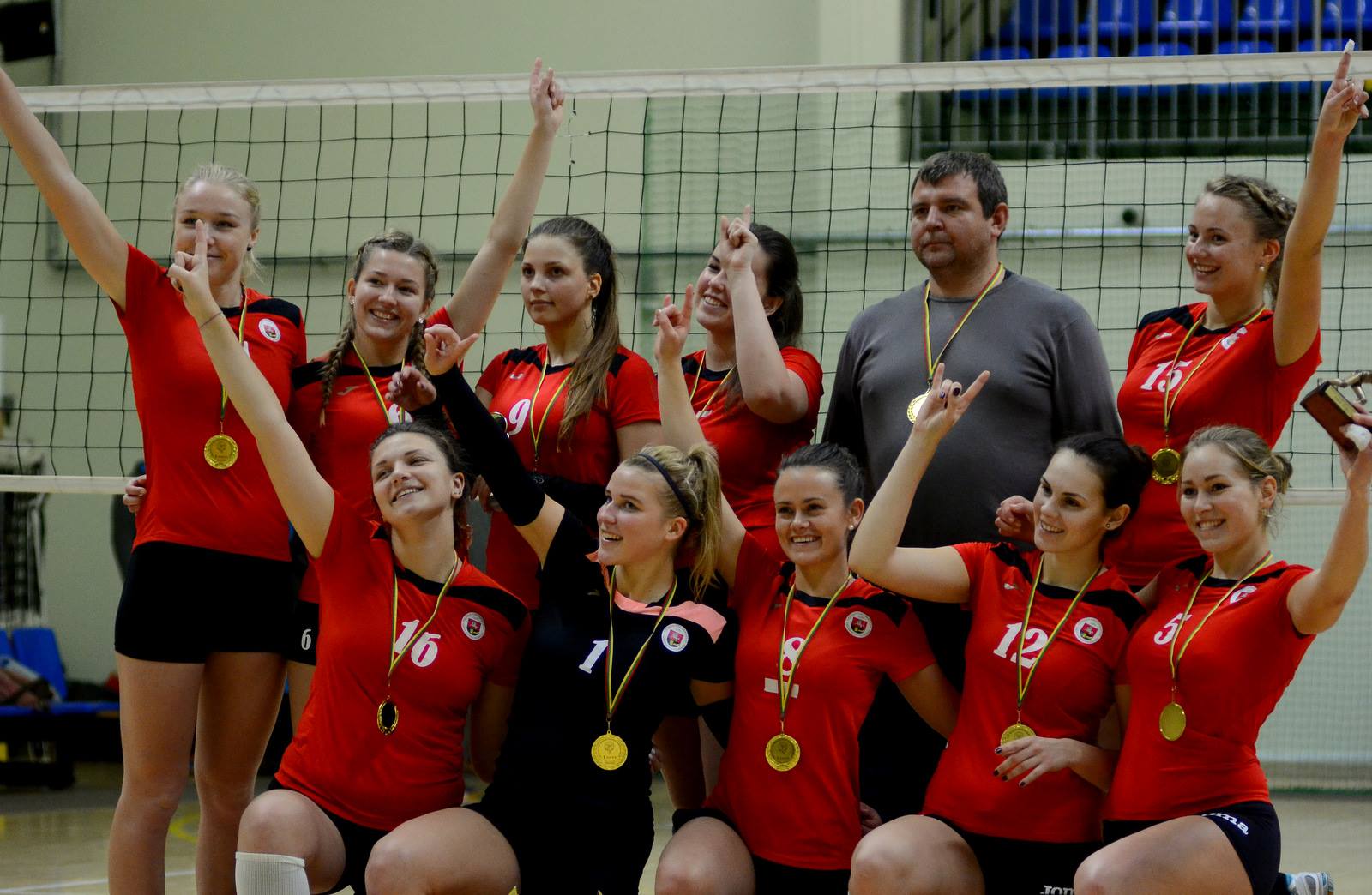 2016 05 19
VU, Sveikatos ir sporto centras
METŲ RUNGTYNĖS
Lietuvos tinklinio federacijos Mažosios taurės varžybos ir 
užimta I vieta.
2016 05 19
VU, Sveikatos ir sporto centras
METŲ PRARADIMAS
Komanda vienbalsiai nubalsavo, kad didžiausias praradimas buvo žaidėjos, kurios dėl sveikatos priežasčių negalėjo padėti šiame sezone.
2016 05 19
VU, Sveikatos ir sporto centras
METŲ ATRADIMAS
Leidome sau pajuokauti, - nauji tinklinio stulpai „Mėlynojoje“ sporto salėje.
2016 05 19
VU, Sveikatos ir sporto centras
METŲ DAIKTAS
Teipas ir šildantis tepalas, 
be jų - niekur 
2016 05 19
VU, Sveikatos ir sporto centras
METŲ DAINA
Visas European Hit Radio leidžiamų dainų sąrašas, nes skambėdavo treniruočių metu.
2016 05 19
VU, Sveikatos ir sporto centras
METŲ FRAZĖ
„Svarbiausia - gera nuotaika“
2016 05 19
VU, Sveikatos ir sporto centras
METŲ ŠAUKINYS
Visada vieną geriausių šaukinių skolinamės iš vaikinų tinklinio rinktinės. Universitetas vienas. Kas laimės? VU!
2016 05 19
VU, Sveikatos ir sporto centras
Pabaigai
Tariame AČIŪ už palaikymą viso sezono metu !
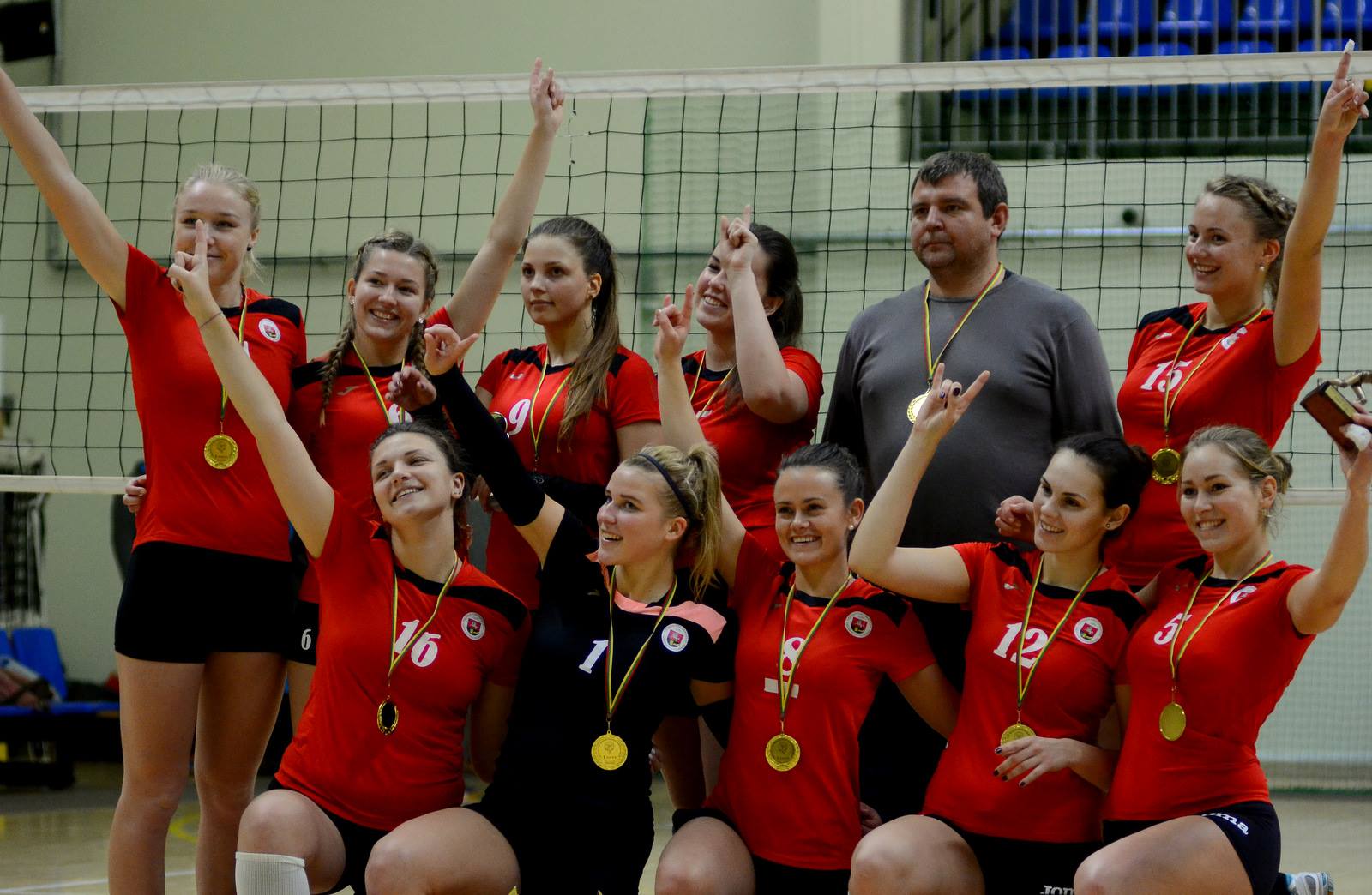 2016 05 19
VU, Sveikatos ir sporto centras